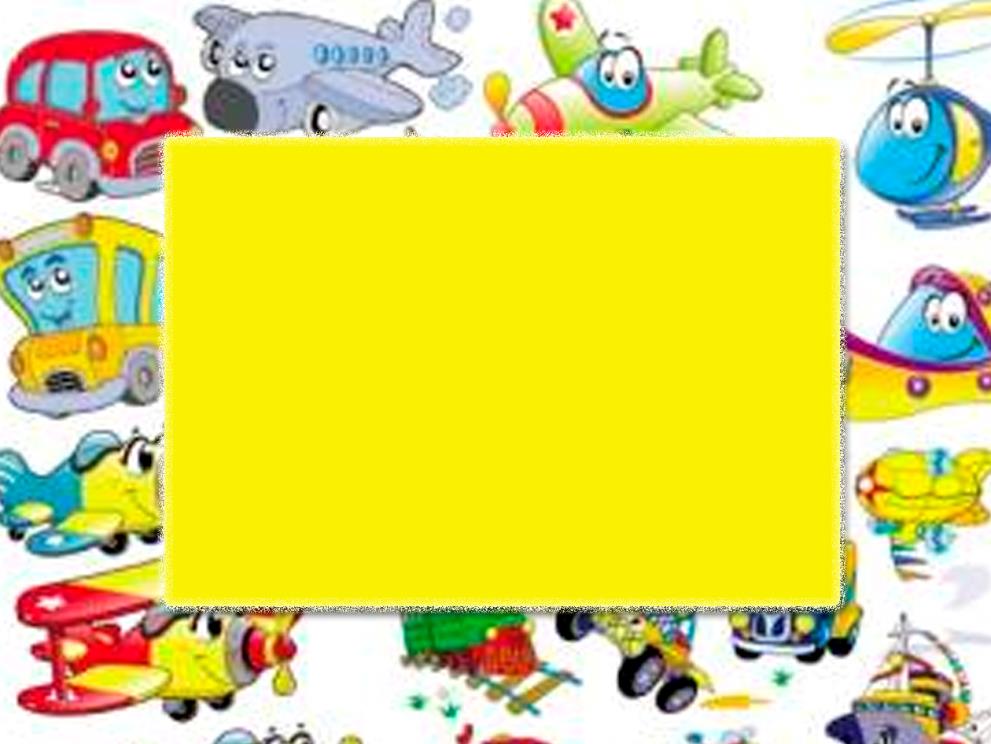 Государственное бюджетное специальное (коррекционное)образовательное учреждение для обучающих  воспитанников с ограниченными возможностями  здоровья, специальная (коррекционная) общеобразовательная школа №432Колпинского района Санкт-Петербурга.
Презентация к конспекту занятия: «Дидактическая игра „Транспорт“»
Воспитатель: Иванова Т. В.
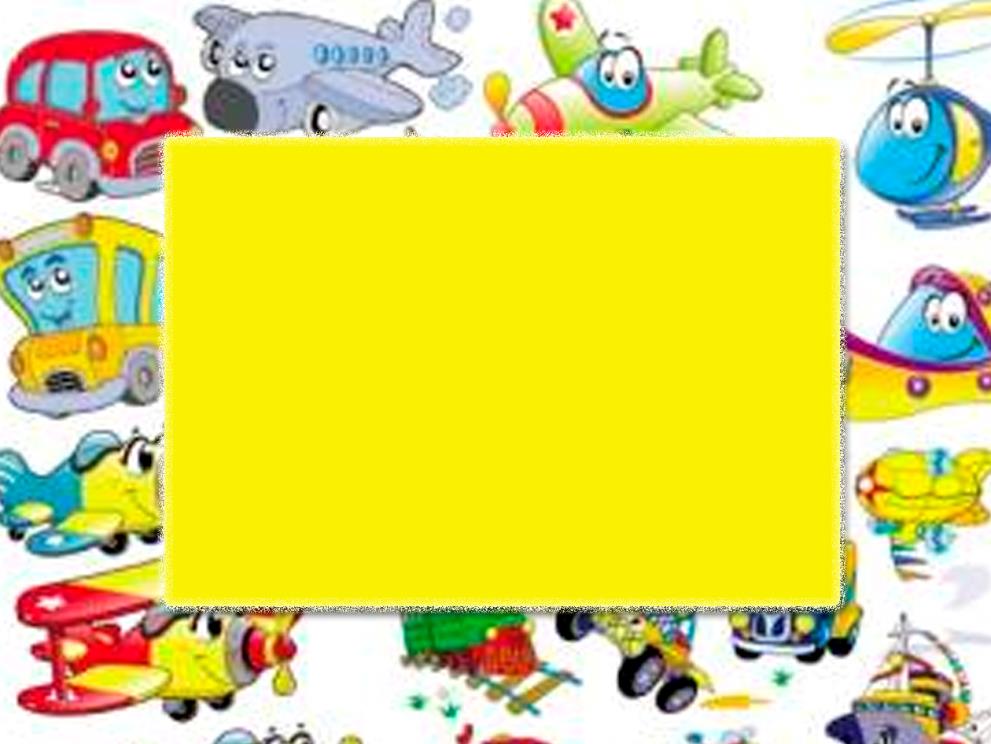 Воздушный транспорт
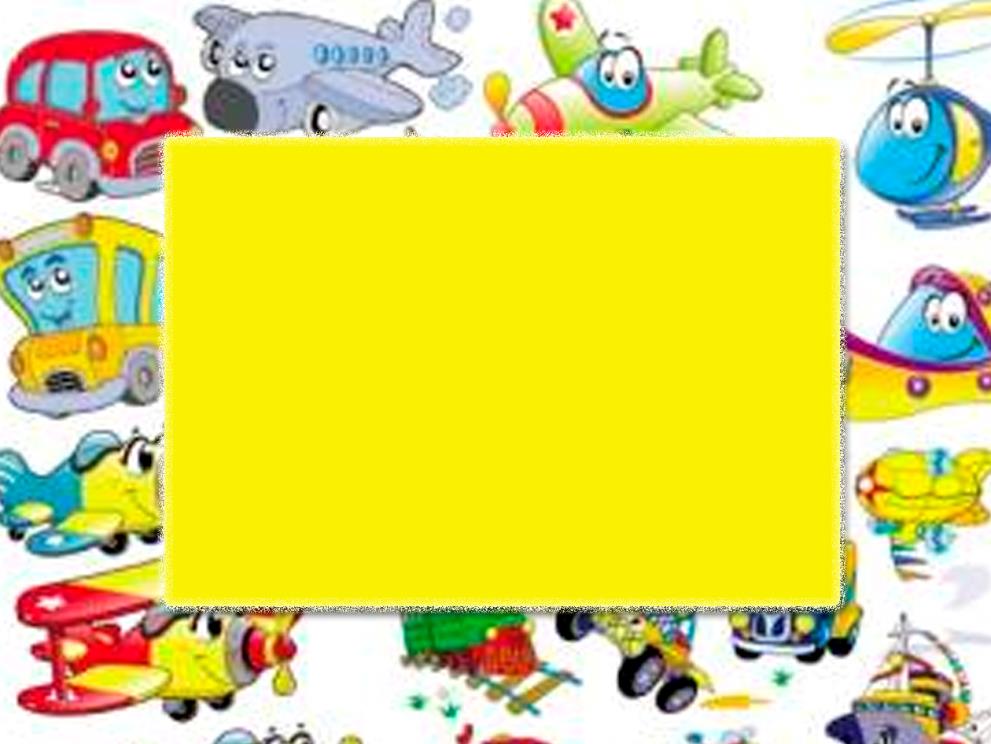 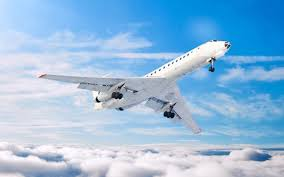 Самолёт
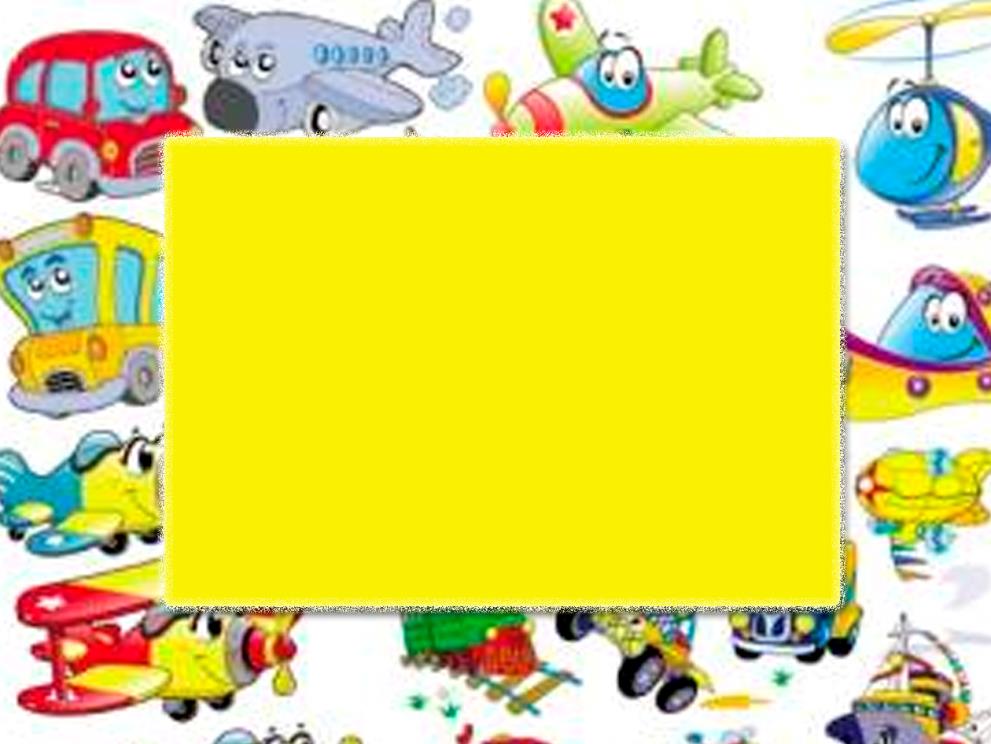 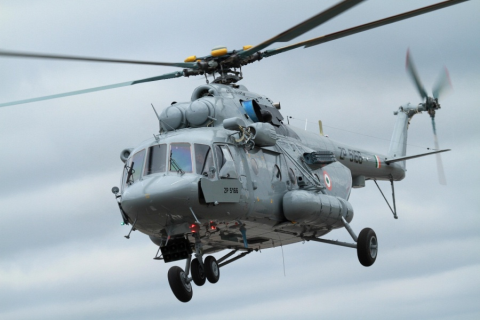 Вертолёт
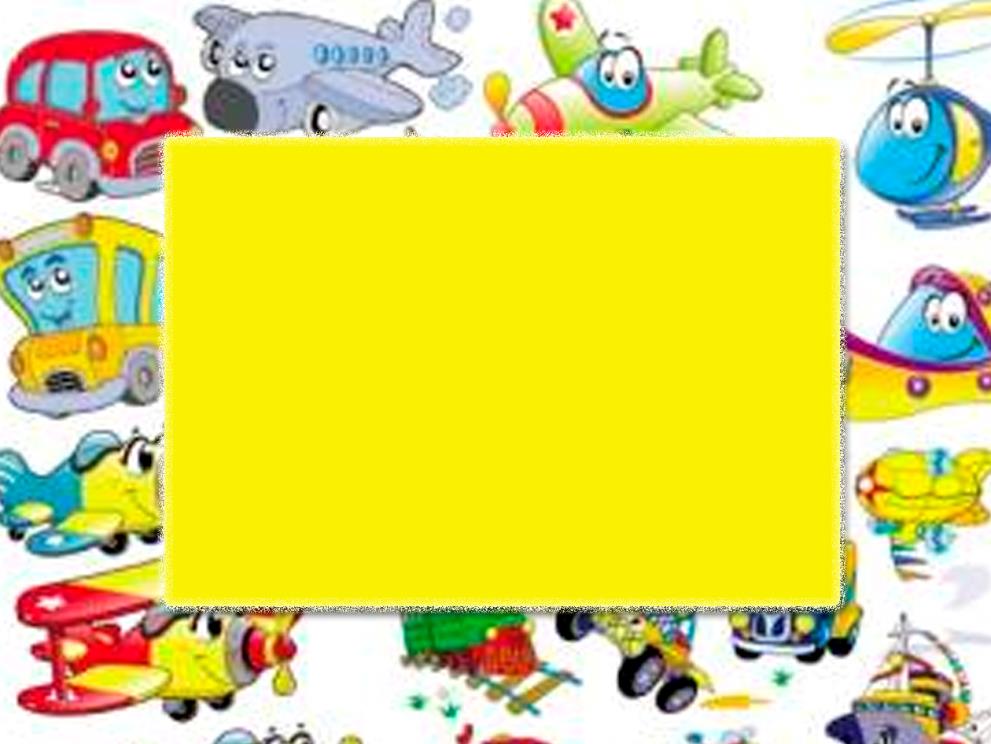 Водный транспорт
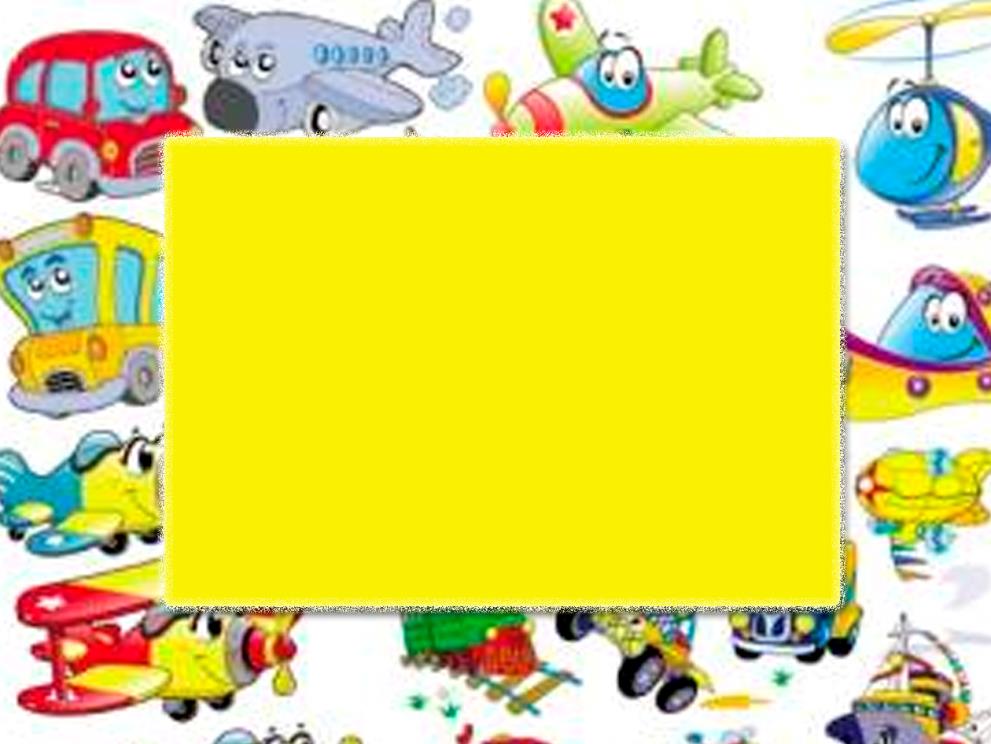 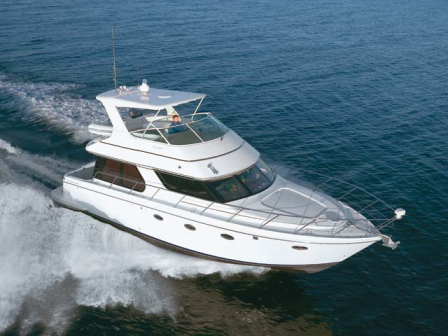 Катер
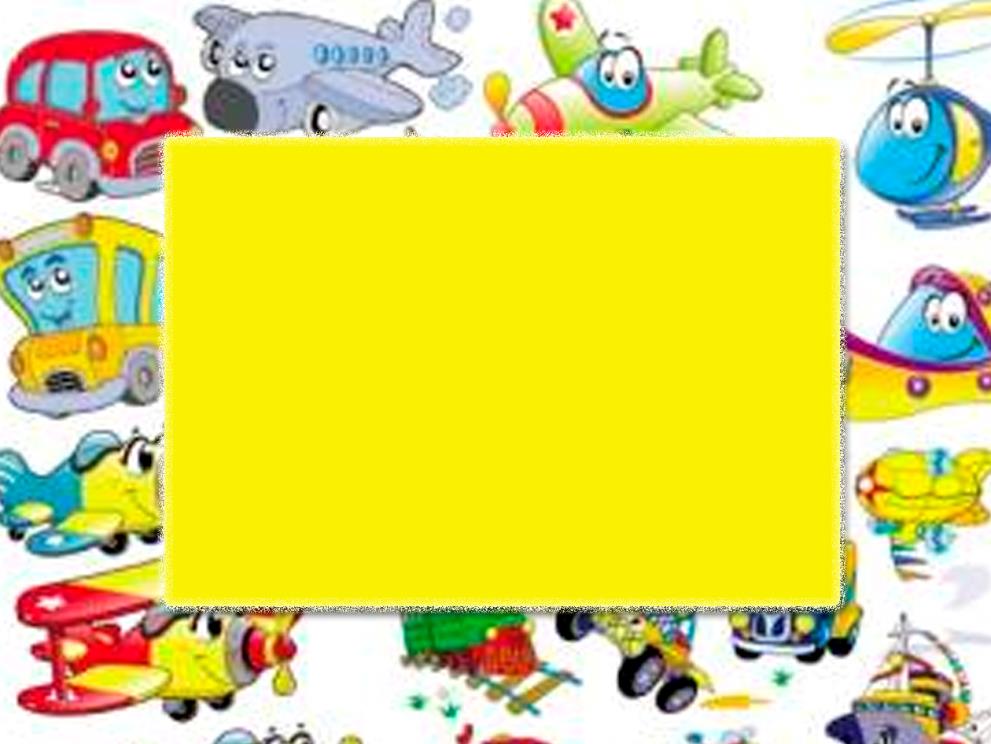 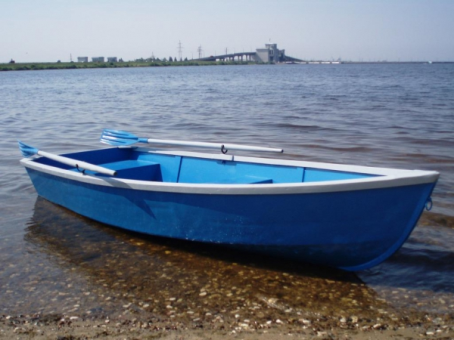 Лодка
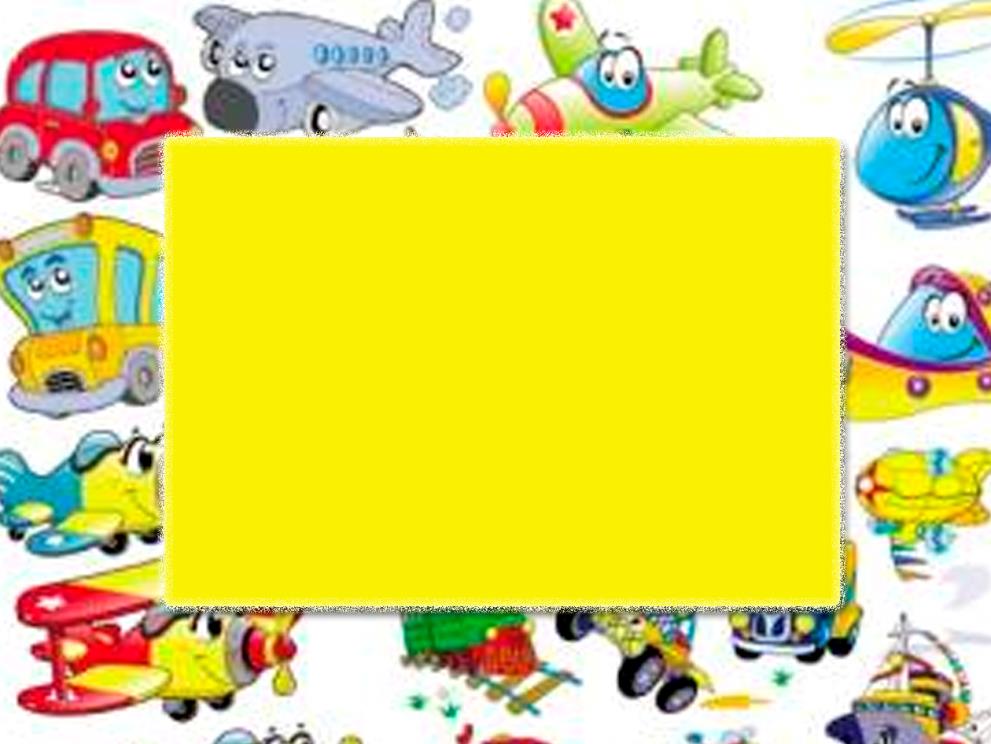 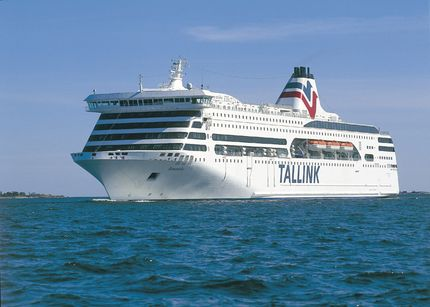 Паром
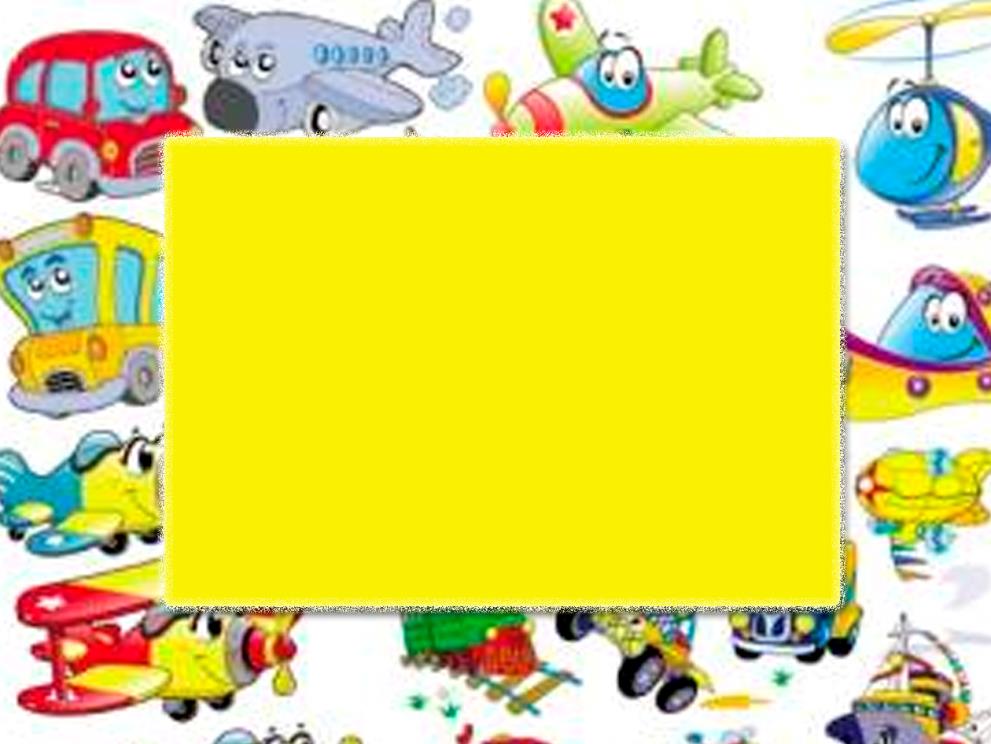 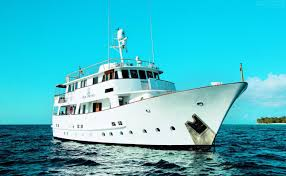 Яхта
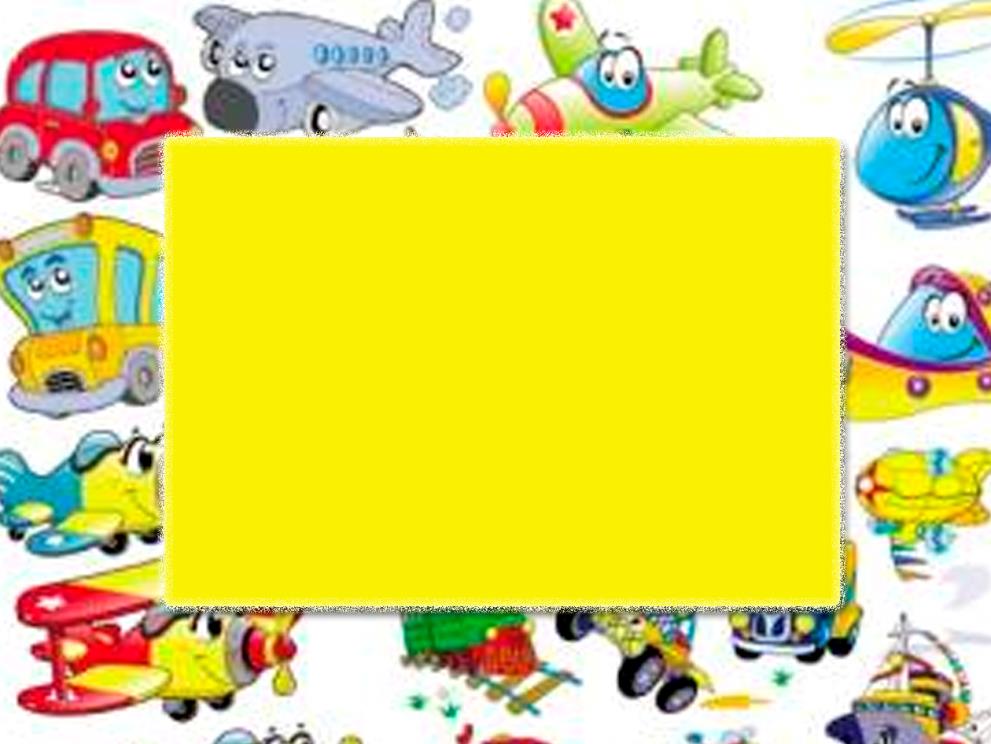 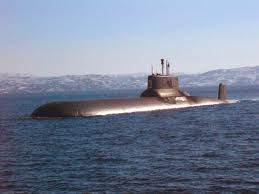 Подводная лодка
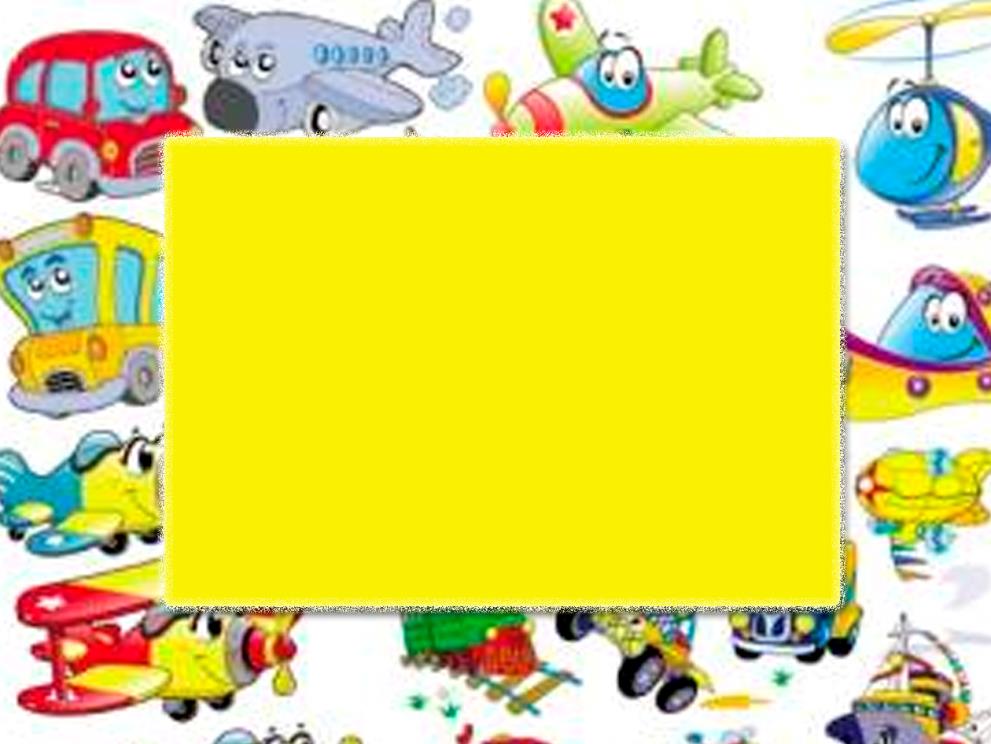 Наземный транспорт
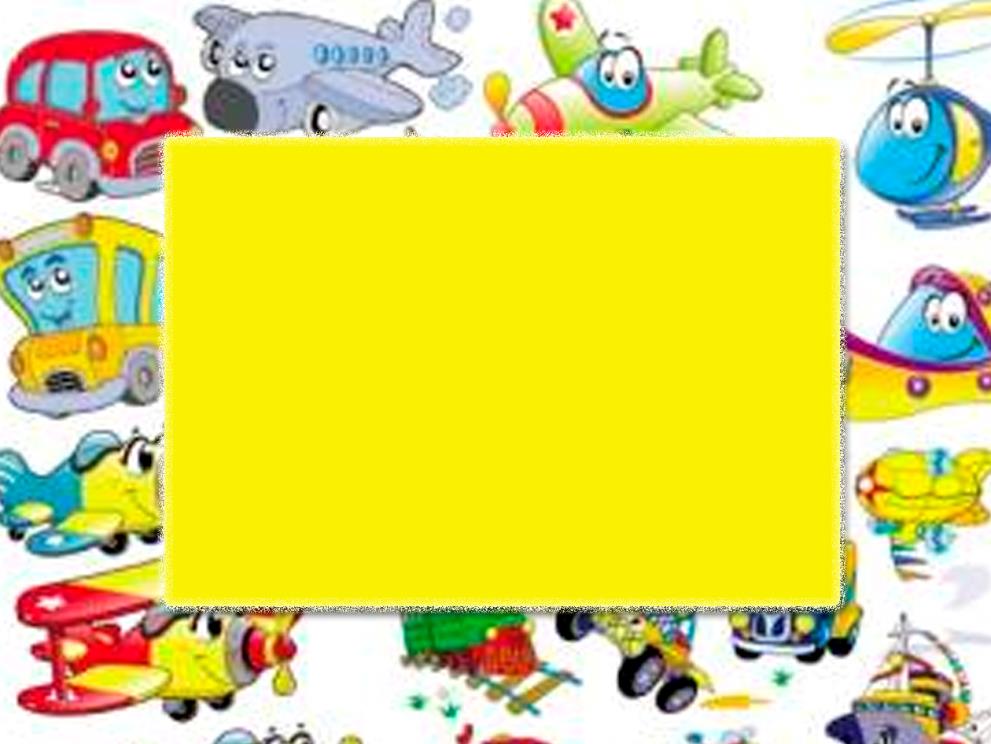 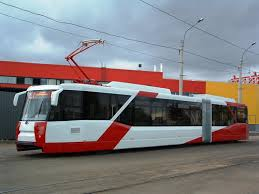 Трамвай
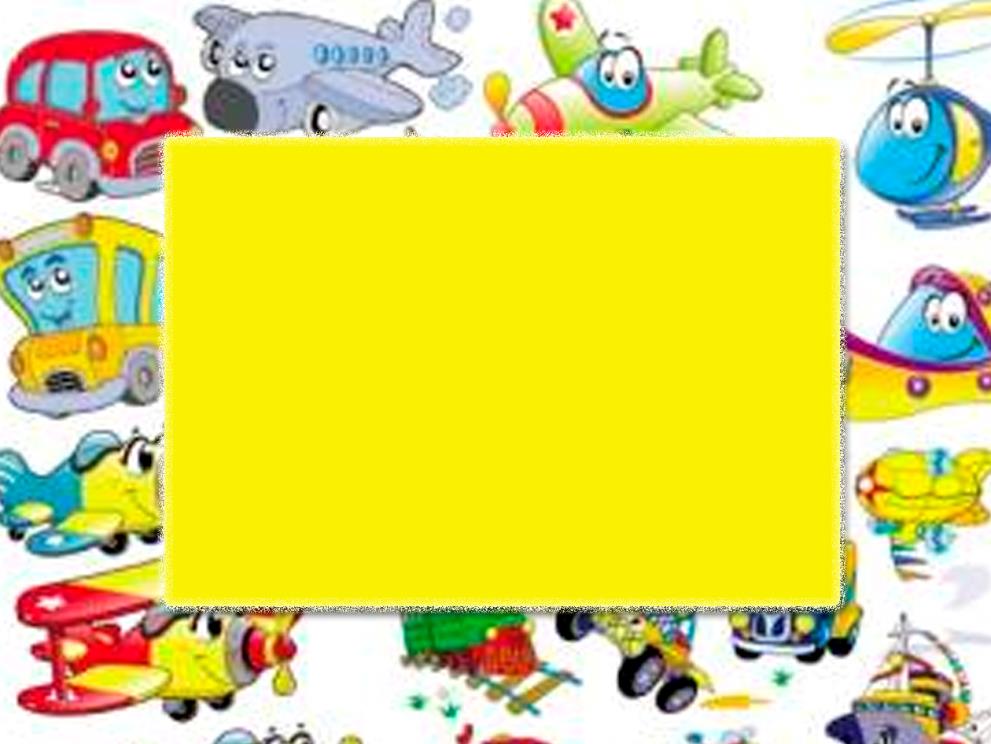 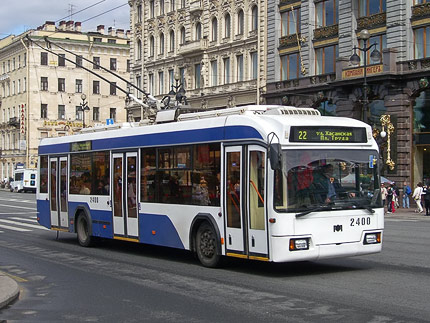 Троллейбус
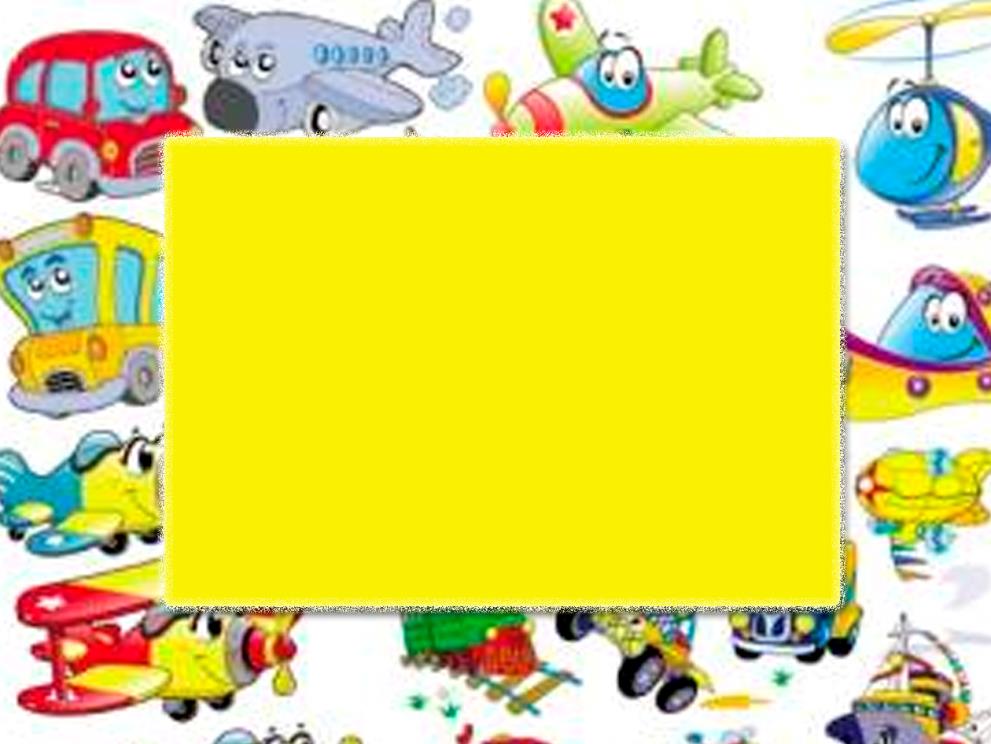 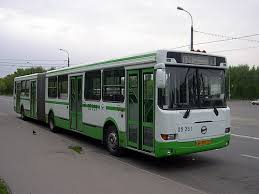 Автобус
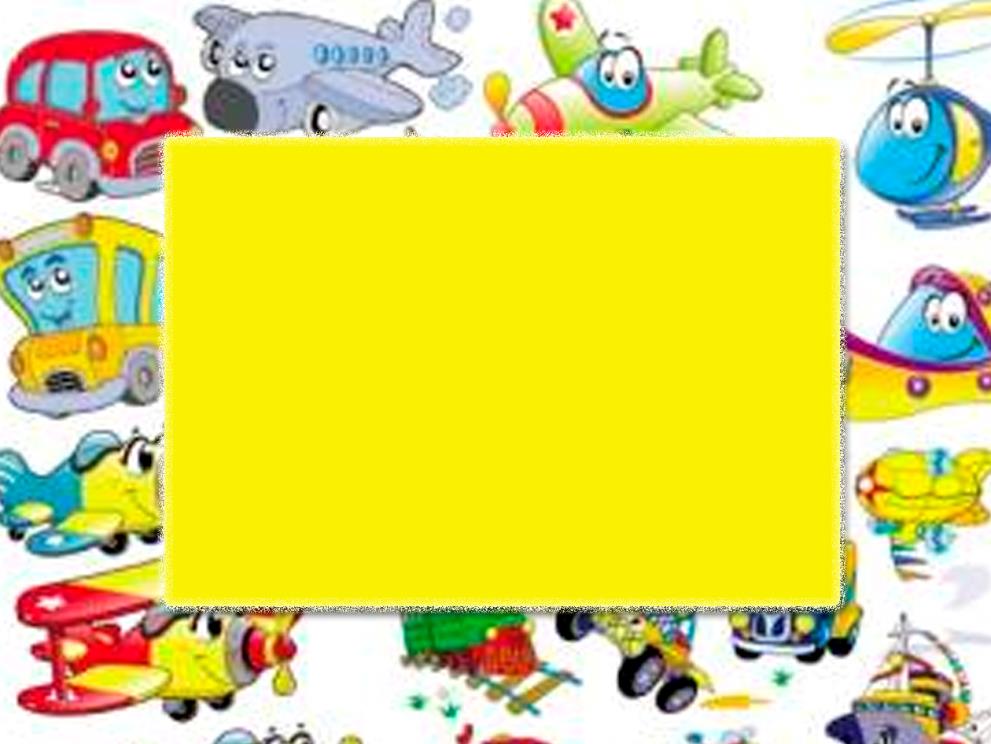 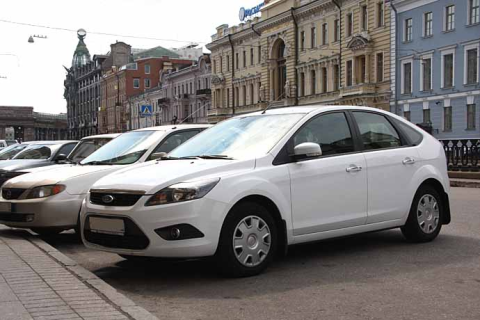 Автомобиль
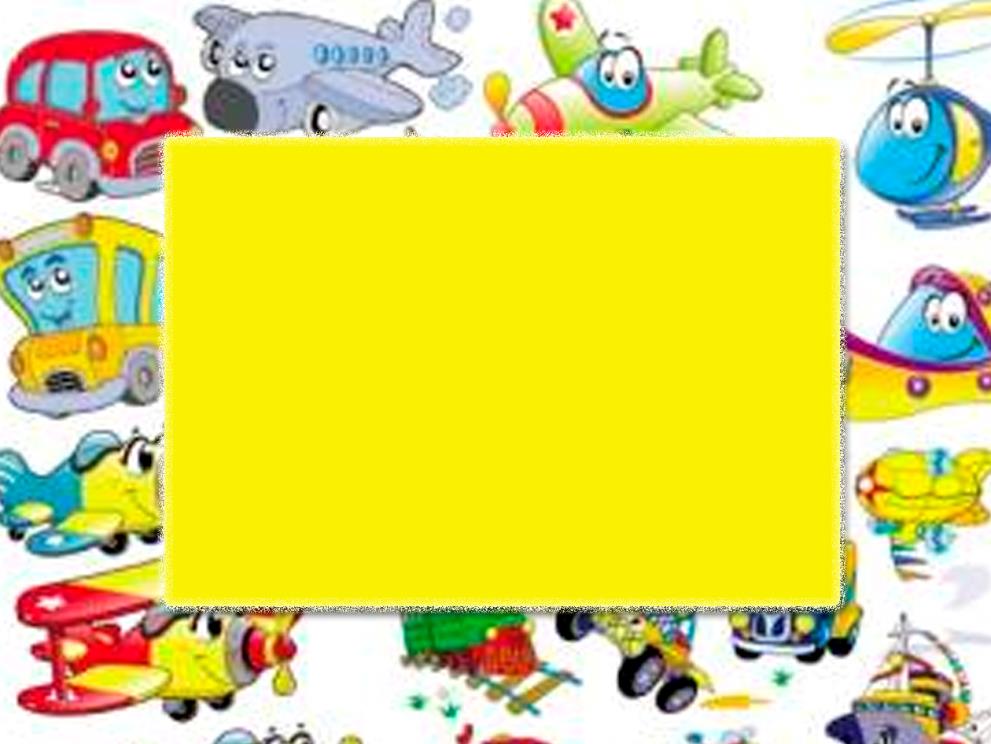 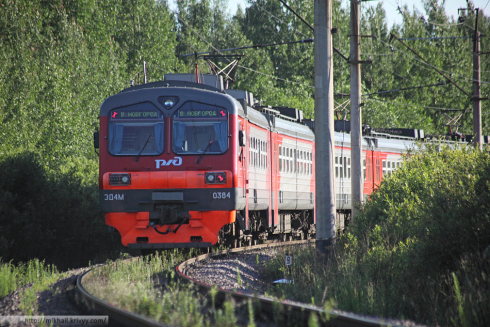 Электричка